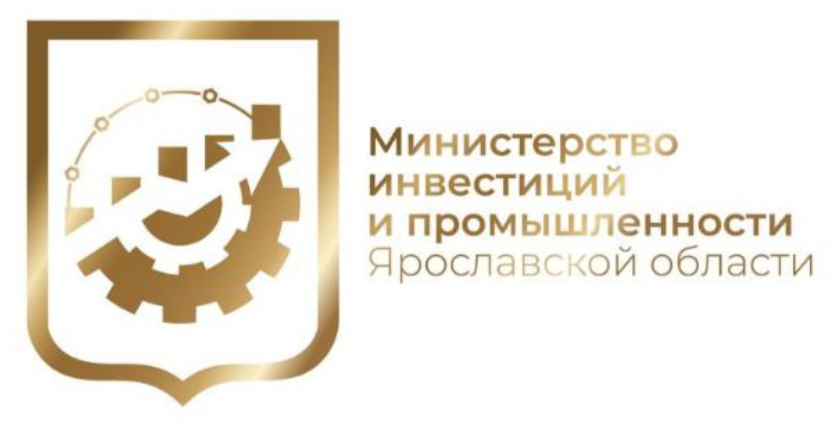 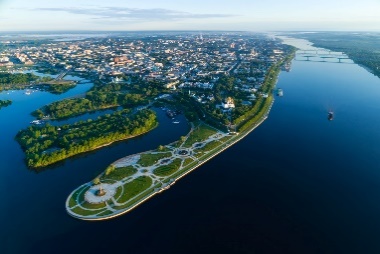 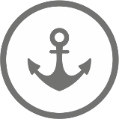 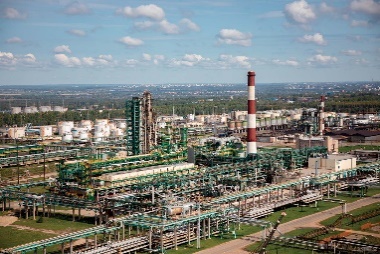 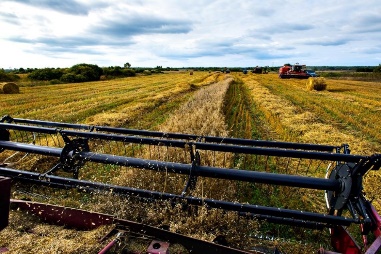 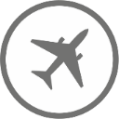 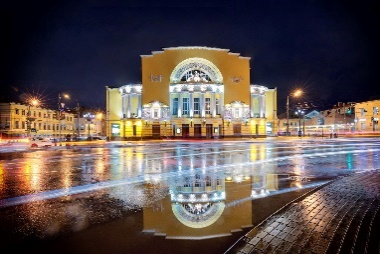 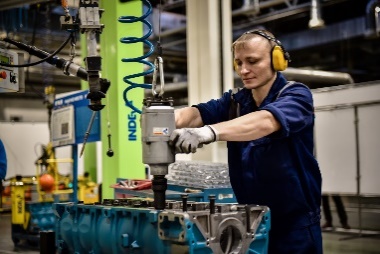 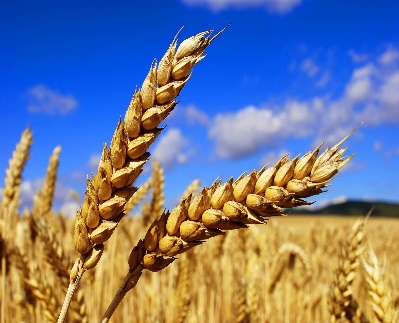 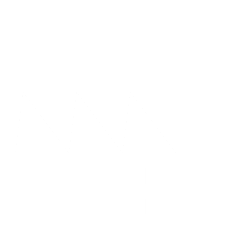 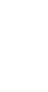 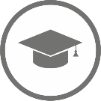 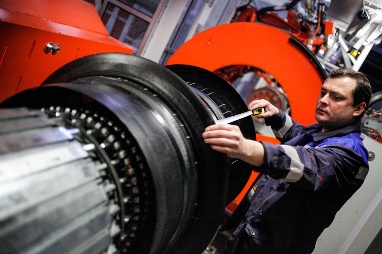 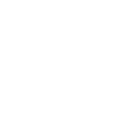 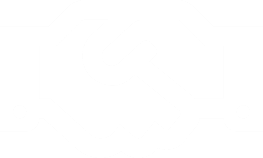 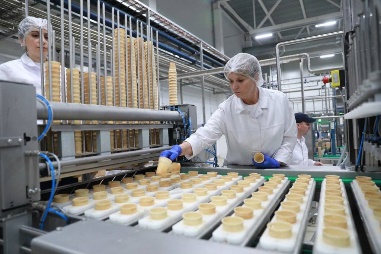 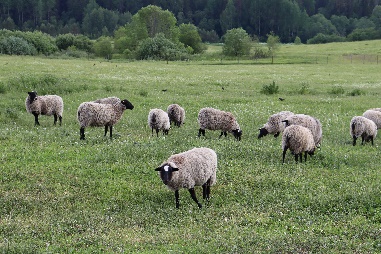 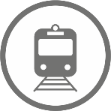 ЯРОСЛАВСКАЯ ОБЛАСТЬ
ИНВЕСТИЦИОННЫЙ ПОТЕНЦИАЛ
01
Обращение к инвестору
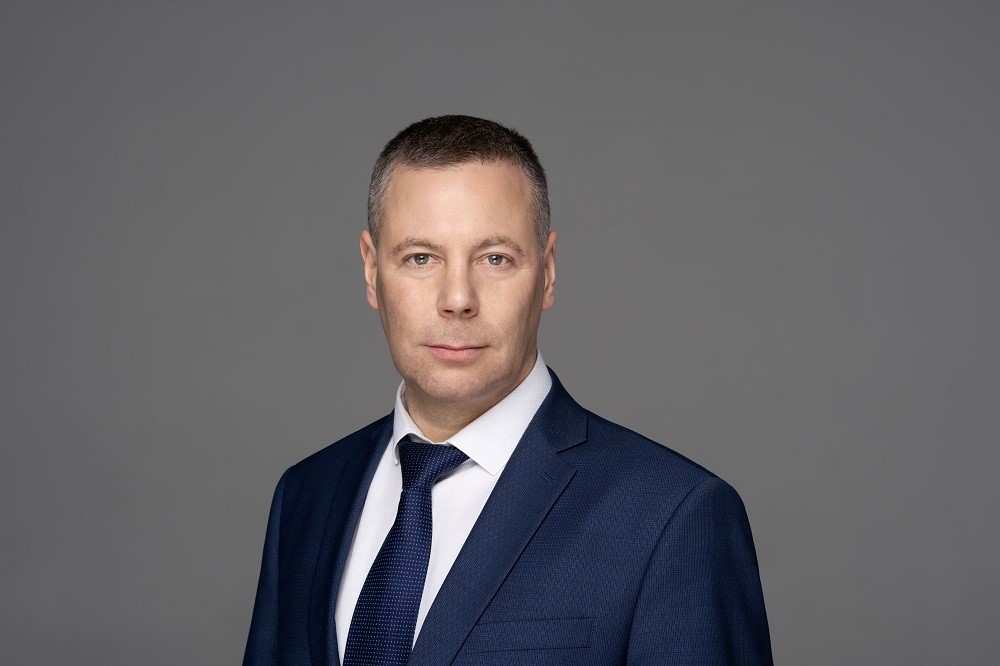 Уважаемый инвестор!

Ярославская область – динамично развивающийся регион, открытый к любым формам и видам инвестиций. Мы готовы поддерживать и сопровождать каждый проект от идеи до её реализации в полном объеме.

Для этого Правительство области предоставляет все необходимые условия и принимает на себя следующие обязательства:
- недопущение ухудшения условий реализации инвестиционных проектов;
- общедоступность информации о мерах государственной поддержки и неукоснительное соблюдение условий их предоставления;
- соблюдение органами и организациями сроков согласования и предоставления разрешительной документации, необходимой для ведения бизнеса;
- оперативное рассмотрение споров, возникающих при реализации инвестиционных проектов.

Для реализации Вашего проекта предусмотрены льготные налоговые режимы и предоставление земельных участков без торгов, готовые инвестиционные площадки гринфилд и браунфилд, программы льготного кредитования и финансирования, строительство инфраструктуры. Активное взаимодействие с федеральными органами власти и институтами развития позволяет оперативно привлекать дополнительное финансирование и участие в федеральных программах.

Наш регион – один из наиболее развитых в сфере промышленного производства. Мы всесторонне поддерживаем действующие и создаваемые промышленные предприятия на пути совершенствования и внедрения новых технологий, содействуем развитию инновационных разработок.

Имея низкий уровень административного давления и высокую степень защиты бизнеса от преступности, мы гарантируем Вам стабильность и надежность в реализации Ваших проектов на территории Ярославской области!
ЕВРАЕВ
Михаил Яковлевич

Губернатор
Ярославской области
03
Население и кадровый потенциал
1,2
млн чел.
Население
региона
71
Экономически активное население
%
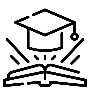 95
Занятое население
%
5
%
Безработные
0,4
Уровень регистрируемой безработицы
%
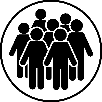 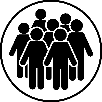 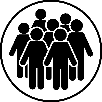 В КОТОРЫХ ОБУЧАЮТСЯ
БОЛЕЕ
31,1 тыс.
357
390
41
15
Профессиональное образование
аспирантов
студентов
школ
ВУЗов
Колледж, техникум
Совместная 
научная деятельность университетов и промышленных предприятий
Дуальное образование
Программы обучения по стандартам компаний
Практика в период обучения
Наставничество
6 кванториумов на базе ВУЗов, колледжей и гимназий
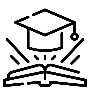 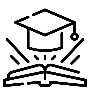 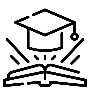 04
Экономический потенциал
30,3%
Промышленность
748,3
Транспорт
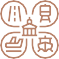 млрд руб.
25,6%
Агропромышленный комплекс
Туризм
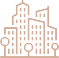 Валовый региональный
продукт
14,8%
Торговля
Приоритетные
Направления
Развития
Обрабатывающая промышленность
5-е место
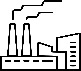 3-е место
в ЦФО по темпу роста инвестиций
в ЦФО по полученным займам
от Фонда развития промышленности
54 119
средняя заработная плата
рублей
Агропромышленный комплекс
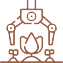 Строительство 
и производство стройматериалов
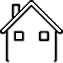 05
Развитие промышленности
3185
по индексу промышленного производства
предприятий
50%
151,1
около
налогов
тыс. человек
из них 268 крупных и средних предприятий
106,2%
в Ярославской области
103,5%
средний по России
в консолидированный бюджет
области
количество занятых работников в промышленном производстве
1
промышленное производство на
месте
Опережение уровня РФ
в структуре добавленной 
стоимости
обширные кооперационные связи
привлечение региональных и федеральных мер поддержки
научно-технический потенциал
кадровая обеспеченность
06
Основные отрасли промышленности
Машиностроение
Автокомпоненты, двигатели, авиадвигатели, газовые турбины, суда, дорожная техника, электрооборудование
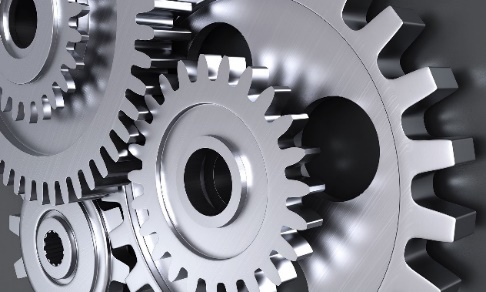 Модели кооперации
Поиск местных предприятий для кооперации в регионе
Крупный бизнес:
запрос извне на дозагрузку производства или продвижение нового продукта
Идеи для локализации
компоненты для автомобилестроения и летательных аппаратов, спецтехника, малолитражные двигатели
Химия и нефтехимия
Спрос со стороны крупных заказчиков, федерального бизнеса, институтов развития
Местные предприятия:
наличие компетенций при недостатке ресурсов
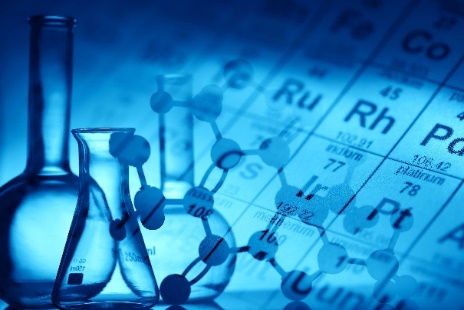 Крупный НПЗ, газо- и нефтепроводы, производство шин и красок
Идеи для локализации
малотоннажные компоненты для лакокрасочной промышленности
Фармацевтика
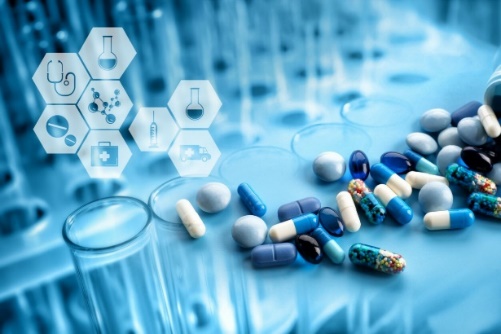 Единственный в России фармацевтический кластер полного цикла
Идеи для локализации
фармацевтические субстанции
07
Развитие туризма
Общий номерной фонд средств размещения
20 423
302
8 772
туристов ежегодно
койко-мест в единицах
номерной фонд
коллективных средств размещения (КСР)
5
8
млн чел.
Млн чел.
Динамика оборота средств от туристов, 
млрд руб.
Потенциальная ёмкость рынка
чел.
Количество ночующих туристов
в Ярославской области
3,10
млн
Количество туристов, размещенных в коллективных средствах размещения
чел.
1,75
млн
08
Развитие агропромышленного комплекса
260 
предприятий пищевой и перерабатывающей
промышленности
167
сельскохозяйственных  организаций
40,3
61,3
120
25,6%
млрд рублей
тыс. рублей
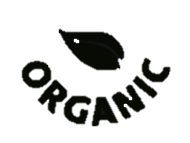 инвестиционных площадок на 116 тыс. га
доля АПК и потребительского рынка в валовом региональном продукте
годовой объем производства с/х продукции
средняя ЗП работников
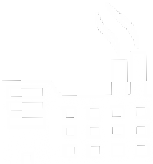 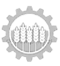 ОРГАНИЧЕСКОЕ
СЕЛЬСКОЕ 
ХОЗЯЙСТВО
МОЛОЧНОЕ 
ЖИВОТНОВОДСТВО
РЕПРОДУКЦИЯ 
И ГЕНЕТИКА
МЯСНОЕ 
ЖИВОТНОВОДСТВО
ПТИЦЕВОДСТВО
780
крестьянско-фермерских хозяйств и ИП
20
организаций  рыболовства и  рыбоводства
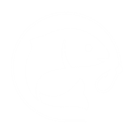 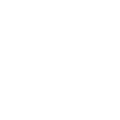 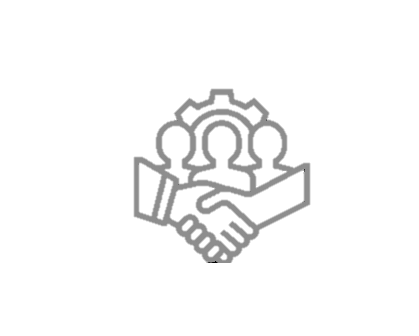 ПОТРЕБИТЕЛЬСКАЯ
КООПЕРАЦИЯ
ОВОЩЕВОДСТВО
АКВАКУЛЬТУРА
ЛЬНОВОДСТВО
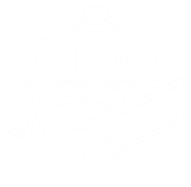 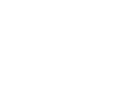 37
сельскохозяйственных  потребительских кооперативов
1 800 
объектов  общественного  питания
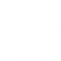 14 000 субъектов  розничной торговли
09
«Единое окно» сопровождения инвесторов
Индивидуальное сопровождение инвесторов Корпорацией развития области
Инвестиционные площадки гринфилд и браунфилд
Земельные участки без торгов
Поддержка экспортеров
Образовательные услуги и продвижение для МСП
Территории опережающего развития
Региональные налоговые льготы и кешбэк
Привлечение федерального финансирования
Возмещение затрат на инфраструктуру
Финансовая поддержка МСП
Нефинансовые меры
Финансовые меры
НЕПРЕРЫВНОСТЬ КЛИЕНТСКОГО ПУТИ
Эксплуатационная фаза
Инвестиционная фаза
Предынвестиционная фаза
Компенсирующие меры господдержки
Формирование цепочек кооперации
Поддержка экспорта
Расширение производства
НИОКР
Отраслевая экспертиза
Разработка бизнес-плана и финмодели
Подбор мер поддержки
Земельно-имущественные отношения
Привлечение федерального финансирования
Строительство инфраструктуры
Получение мер поддержки
Помощь во взаимодействии с РСО
Оперативное решение проблематики при поддержке губернатора
10
Территории опережающего развития (ТОР)
до конца 2024 г. действует льгота по страховым взносам – 7,6%
Вологодская область
Доступно в Ярославской области – 
единственном регионе ЦФО
Пошехонье
Любим
Рыбинское
вдхр.
Данилов
Брейтово
Костромская область
Тутаев
Рыбинск
НАЛОГ НА ПРИБЫЛЬ
НАЛОГ НА ИМУЩЕСТВО
Н. Некоуз
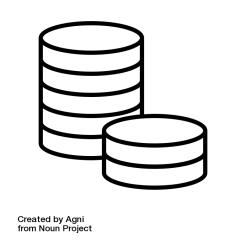 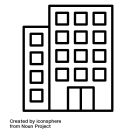 Мышкин
Ярославль
Углич
Гаврилов-Ям
Борисоглебский
НАЛОГ НА ДОБЫЧУ
ПОЛЕЗНЫХ ИСКОПАЕМЫХ*
Тверская область
ЗЕМЕЛЬНЫЙ НАЛОГ
Ростов
Ивановская область
Переславль-Залесский
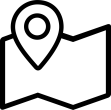 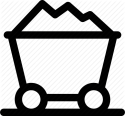 Московская область
*коэффициент, характеризующий территорию добычи полезного ископаемого
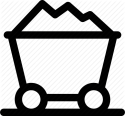 11
Региональные налоговые льготы и кешбэк
Приоритетные инвестиционные проекты (ПИП) и проекты по созданию и развитию индустриальных парков
Региональные инвестиционные проекты 
(РИП)
Резиденты индустриальных парков
Кешбэк на инвестиционные затраты
ИНВЕСТИЦИОННЫЙ НАЛОГОВЫЙ ВЫЧЕТ ПО НАЛОГУ НА ПРИБЫЛЬ
НАЛОГ НА ИМУЩЕСТВО
(уменьшение платежа)
ТРАНСПОРТНЫЙ НАЛОГ
НАЛОГ НА ПРИБЫЛЬ
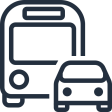 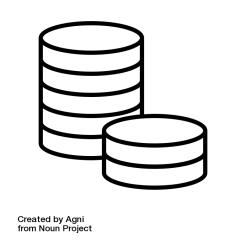 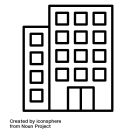 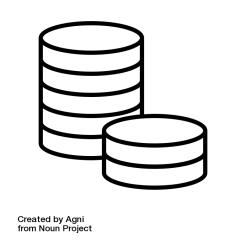 ТРАНСПОРТНЫЙ НАЛОГ
не более 5 налоговых периодов
50%
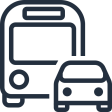 в целях открытия новых производств в муниципальных образованиях (в сфере АПК и производственных отраслях)
НАЛОГ НА ИМУЩЕСТВО
ДЛЯ: 
Брейтовского
Любимского
Некоузского
Первомайского
Пошехонского районов
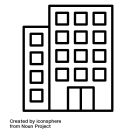 12
Инфраструктура и земельные участки для проектов
Новый инвестиционный проект – 
создание, реконструкция и эксплуатация объектов основных средств (НИП)
Масштабный инвестиционный проект – проект по размещению объектов социально-культурного и коммунально-бытового назначения (МИП)
Аренда земельного участка по льготной ставке
100% возмещение затрат инвестора на инфраструктуру
Выполнение инженерных изысканий, проектирование, экспертиза ПСД и/или результатов изысканий
0,069 % годовых 
от кадастровой стоимости участка
Оплата технологического присоединения объектов капитального строительства к сетям инженерно-технического обеспечения
Строительство, реконструкция и ввод в эксплуатацию объектов инфраструктуры
КРИТЕРИИ ОТБОРА НИП

стоимость проекта - не менее 50 млн рублей

наличие соглашения о намерениях реализовать проект

отсутствие задолженности по уплате налогов, сборов, страховых взносов, пеней, штрафов и процентов
КРИТЕРИИ ОТБОРА МИП

соответствие стратегии социально-экономического развития области или муниципального образования; государственным/муниципальным программам 
рост ежегодных налоговых поступлений в бюджет от деятельности инвестора на земельном участке
осуществление инвестиционных затрат и создание рабочих мест
13
Инвестиционные площадки
303
свободных площадок
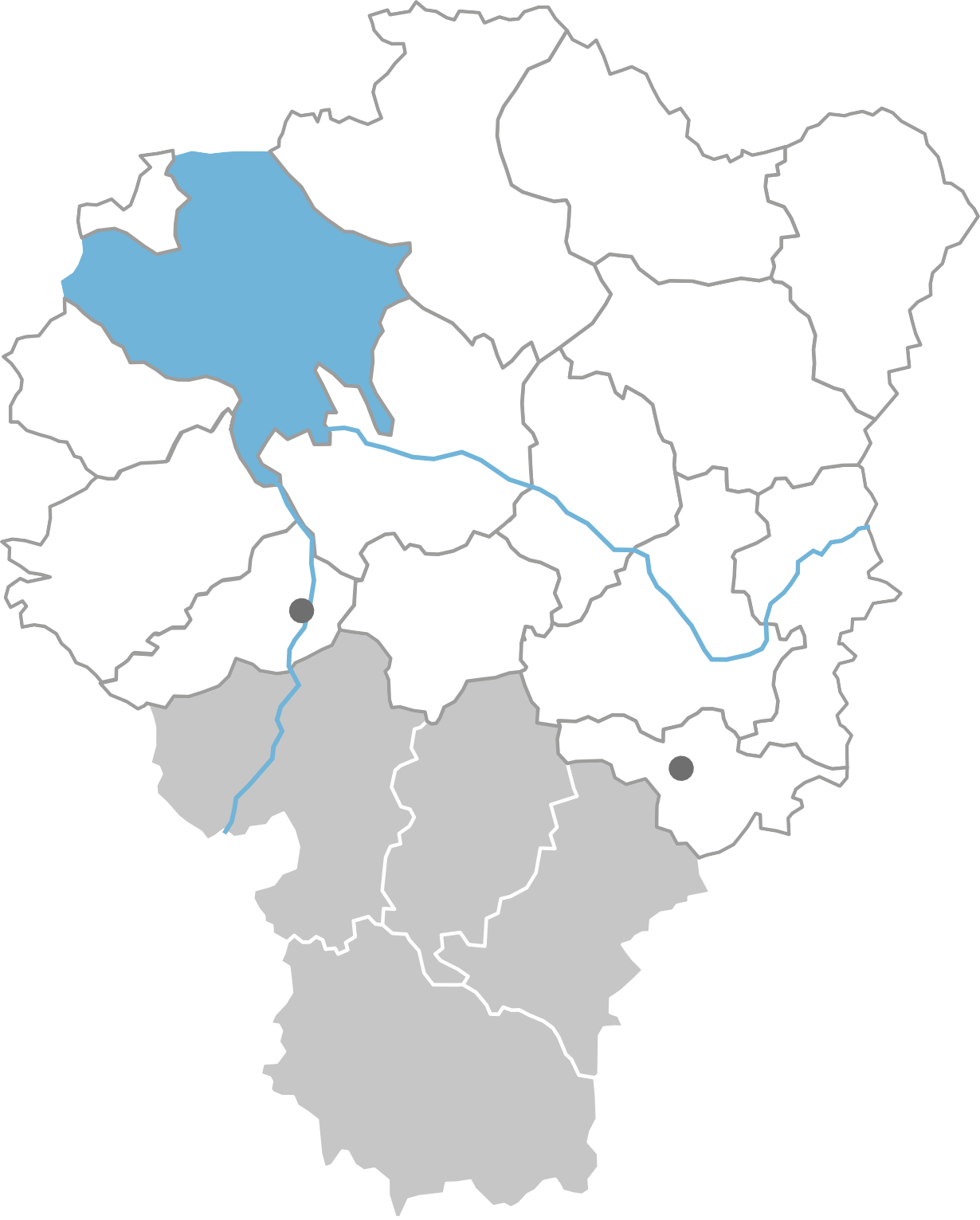 277
гринфилд
Планируется создание 
Особой Экономической Зоны
26
браунфилд
Рыбинское
вдхр.
Инвестиционная площадка «Копаево»
(гринфилд)
Индустриальный парк 
«Тутаев» 
(гринфилд)
Рыбинск
Тутаев
Индустриальный парк «Технопарк АРМ» 
(браунфилд)
Промышленный парк
«Мастер» 
(браунфилд)
Ярославль
Промышленный технопарк «Локаловъ» 
(браунфилд)
Индустриальный парк «Новоселки» 
(гринфилд)
Гаврилов-Ям
Инвестиционная площадка «Ростовская» 
(гринфилд)
Ростов
Технопарк
«Переславский»
(браунфилд)
Переславль-Залесский
14
Государственно-частное партнерство
Сферы ГЧП
ГЧП в регионе
Центр компетенций ГЧП ЯО
Модели ГЧП
ТРАНСПОРТ
Концессионное соглашение 
(ИП, юридическое лицо, 
простое товарищество)
ЖКХ
ГОРОДСКАЯ СРЕДА
СОЦИАЛЬНАЯ СФЕРА
Соглашение о государственно-частном (муниципально-частном) партнерстве
(российское юридическое лицо)
ИТ
Сопровождение подготовки и реализации проектов ГЧП
ПРОМЫШЛЕННОСТЬ
СЕЛЬСКОЕ ХОЗЯЙСТВО
сбор информации для подготовки проектов;
разработка концепций проектов, финансовых моделей;
разработка конкурсной документации;
подготовка предложений по нормативно правовой базе;
консультативная и методическая помощь.
ЛОГИСТИКА
15
Офсетные контракты
Офсетный контракт – поставка товара для обеспечения государственных нужд со встречными инвестиционными обязательствами поставщика-инвестора по созданию или модернизации и (или) освоению производства этого товара на территории региона
Преимущества инструмента
для инвестора
ОБЪЕМ ИНВЕСТИЦИЙ
СРОК КОНТРАКТА
платежеспособный потребитель
долгосрочная гарантия сбыта
включение в реестр единственных поставщиков
от 100 млн рублей
до 10 лет
ПОСТАВЩНИК-ИНВЕСТОР
ПОСТАВЛЯЕМЫЙ ТОВАР
Российское юридическое лицо
Товар российского происхождения
Регулируется статьей 111.4 Федерального закона № 44-ФЗ «О контрактной системе…»
16
Привлечение федеральных мер поддержки
Специальные инвестиционные контракты
Соглашения о защите и поощрении капиталовложений (СЗПК)
СПИК 1.0
СПИК 2.0
СРОК

ДО 15 ЛЕТ
(инвестиции  50 млрд руб.)

ДО 20 ЛЕТ
(инвестиции > 50 млрд руб.)

Минимальный объем инвестиций  
отсутствует
Стабилизация законодательства
Срок стабилизации = срок действия СЗПК
СРОК

ДО 10 ЛЕТ

Минимальный объем инвестиций  
750 млн рублей
Без конкурсных или иных отборочных процедур
Минимальный объем инвестиций
≥200 млн рублей (без участия РФ)
≥ от 750 млн до 10 млрд рублей 
(при участии РФ в зависимости от отрасли)
ВОЗМЕЩЕНИЕ ЗАТРАТ
СТРАХОВЫЕ ВЗНОСЫ (только для СПИК 1.0)
НАЛОГ НА ПРИБЫЛЬ
НАЛОГ НА ИМУЩЕСТВО
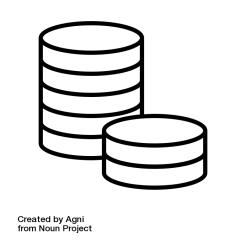 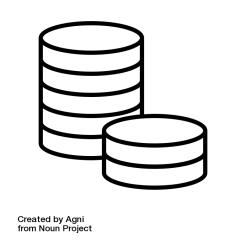 На обеспечивающую инфраструктуру
На сопутствующую инфраструктуру
НЕУХУДШЕНИЕ НАЛОГОВЫХ УСЛОВИЙ
100% понесенных затрат
50% понесенных затрат
ВОЗМОЖНОСТЬ ПОЛУЧЕНИЯ СТАТУСА ЕДИНСТВЕННОГО ПОСТАВЩИКА
Начало возмещения
не позднее 3-х лет после ввода в эксплуатацию и регистрации имущественных прав на объект СЗПК и инфраструктуру
ОСОБЫЕ УСЛОВИЯ ДОСТУПА К СУБСИДИАРНЫМ ПРОГРАММАМ И АРЕНДЕ ЗЕМЕЛЬНЫХ УЧАСТКОВ
ВЫДАЧА СВИДЕТЕЛЬСТВ О ВОЗМОЖНОСТИ ПРИМЕНЕНИЯ УСКОРЕННОЙ АМОРТИЗАЦИИ
СТАТУС «СДЕЛАНО В РОССИИ»
17
Привлечение федеральных мер поддержки
Программы Фонда развития 
промышленности РФ (ФРП)
Программы госкорпорации ВЭБ.РФ
Льготные кредиты предприятиям на территории моногородов (Тутаев, Ростов, Гаврилов-Ям)
от 5 млн до 1 млрд руб.
Размер
1-5% годовых
Ставка
от 5 млн до 5 млрд руб.
до 15 лет
Размер
Срок
Обеспечение:
залоги
банковская гарантия
гарантия АО «Корпорация «МСП»
гарантия субъекта РФ
1-5% годовых
Ставка
80% - ВЭБ.РФ
не менее 20% - инвестор
до 10 лет
Срок
Безвозвратное финансирование предприятиям на территории моногородов
Доля ВЭБ.РФ до 95% 
от сметной стоимости объекта инфраструктуры, но не более 750 млн рублей
Займы
Снижение ставки при наличии:
банковской гарантии
гарантии ВЭБ.РФ, АО «Корпорация «МСП»
гарантии субъекта РФ
Инженерная и транспортная инфраструктура для проекта
18
Поддержка МСП
НАЛОГОВЫЕ ЛЬГОТЫ
ФИНАНСОВАЯ
ИМУЩЕСТВЕННАЯ
Займы
БИЗНЕС-ИНКУБАТОР
г. Ярославль
МСП
(по отдельным видам деятельности)
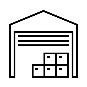 свободная площадь для сдачи в аренду
 1,305 тыс. м2
от 10 тыс до 20 млн руб.
до 25 млн руб.
Размер
Размер
1-7% годовых
0,5% годовых
стоимость аренды 
от 232 руб./м2
Ставка
Комиссия
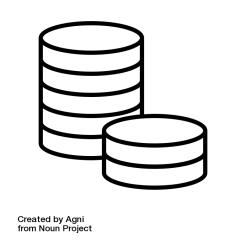 до 3 лет
до 5 лет
Срок
Срок
IT-компании
Поручительство
ПРОМПАРК «МАСТЕР»
г. Тутаев
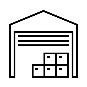 свободная площадь для сдачи в аренду
2,7 тыс. м2
ИП 
на ПСН и УСН
средняя стоимость аренды: 
• производственные площади от 150 руб./м2
• офисные помещения от 200 руб./м2
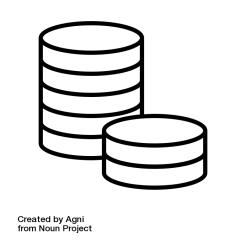 Самозанятые
допустимый класс опасности производств – IV
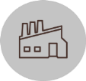 ИНАЯ ПОДДЕРЖКА
Гранты социальным предприятиям
Поддержка инноваций
Консультационная и образовательная
Продвижение и маркетинг
Инжиниринг и лизинг
до 500 тыс руб.
Размер
19
Поддержка МСП
ЗА 5 ЛЕТ
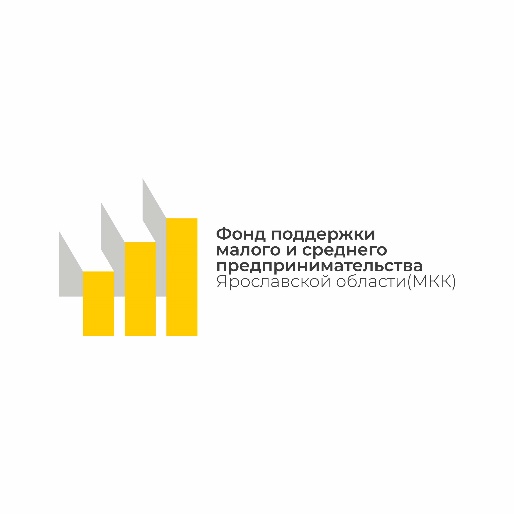 КОЛИЧЕСТВО ПОЛУЧАТЕЛЕЙ ПОДДЕРЖКИ
ЦЕНТР «МОЙ БИЗНЕС»
2820
4245
2753
2757
2841
2021
2019
2020
2022
2023
КООПЕРАЦИЯ
ИНЖИНИРИНГ
ЗА 5 ЛЕТ
ПОРУЧИТЕЛЬСТВА
ЗАЙМЫ
БОЛЕЕ 1,1 ТЫС. НА СУММУ
БОЛЕЕ 280 НА СУММУ
2,7МЛРД РУБ.
2,2 МЛРД РУБ.
19,5 ТЫС.
БОЛЕЕ 550
5,6
140
млрд руб.
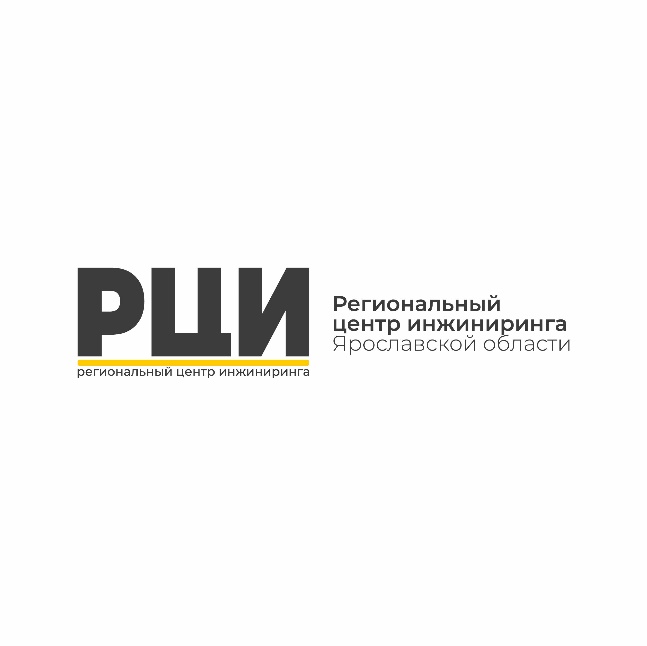 СУММА 
КОНТРАКТОВ
УСЛУГ
СУБЪЕКТОВ МСП ПОЛУЧИЛИ ПОДДЕРЖКУ
ПРЕДПРИЯТИЙ
4500
КООРДИНАЦИОННЫЙ СОВЕТ ПО ПРОИЗВОДСТВЕННОЙ КООПЕРАЦИИ
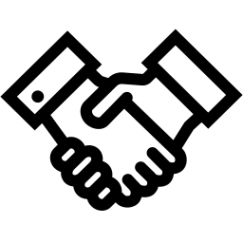 2024
план
20
Поддержка экспортеров
Программы Центра экспорта Ярославской области
МЕРЫ ПОДДЕРЖКИ
ЗА 5 ЛЕТ
Бесплатно
Сопровождение экспортного контракта
Поиск иностранного покупателя
Международные бизнес-миссии и выставочно-ярморочные мероприятия
Выход на электронные торговые площадки (включая временное хранение продукции за рубежом)
Консультационные услуги
Обучающие мероприятия по темам ВЭД



Содействие сертификации и оформлении товарного знака за рубежом
Маркетинговые исследования
Транспортировка продукции
Акселерация (комплексная обучающая программа по выходу на экспорт)
УЧАСТНИКИ
ОКОЛО 1000
БОЛЕЕ 90
млн долл. США
СУММА 
КОНТРАКТОВ
ЭКСПОРТНЫХ КОНТРАКТОВ
На условиях софинансирования (до 80%)
21
Комбинирование мер поддержки
Налог на прибыль
(peг.cтaвкa)
Tpaнcпopтный  нaлoг
Налог на прибыль
(фeд.cтaвкa)
Налог на
имущество
3eмeльный  нaлoг
Сравнение льготных налоговых режимов
22
Комбинирование мер поддержки
ПИП
инвестиционный налоговый вычет, льготы по налогу на имущество и транспортному налогу
СЗПК
стабилизационная оговорка, возмещение затрат на инфраструктуру
CПИK 2.0
льготы по налогу на прибыль, имущество, земельный налог 
TOP
льготы по страховым взносам, налогу на  прибыль, имущество, транспортному налогу, налогу по добыче полезных ископаемых
РИП
льгота по налогу на прибыль
НИП
возмещение затрат на инфраструктуру
МИП
предоставление земельных участков по льготной арендной ставке
ВЭБ.РФ
льготное кредитование, софинансирование строительства инфраструктуры
ФРП РФ
льготные займы
3eмeльный  нaлoг
- возможно комбинирование, но налоговые льготы не должны пересекаться в отношении

ТОР и СПИК – инвестор может осуществлять деятельность на территории ТОР, но не являться резидентом ТОР

ПИП и СПИК – налоговые льготы, которые предоставляются и в ПИП, и СПИК не должны пересекаться
-  комбинирование мер поддержки не предусмотрено
- возможно комбинирование мер поддержки
23
Нам доверяют
АО «Р-Фарм» 
Создание нового биотехнологического производства. 
Производство вакцин Спутник V
Инвестиции 
>2,5 млрд руб.
ООО «ПСМ Прайм» 
Организация производства блочно-комплектных 
электростанций большой мощности
Инвестиции 
>400 млн руб.
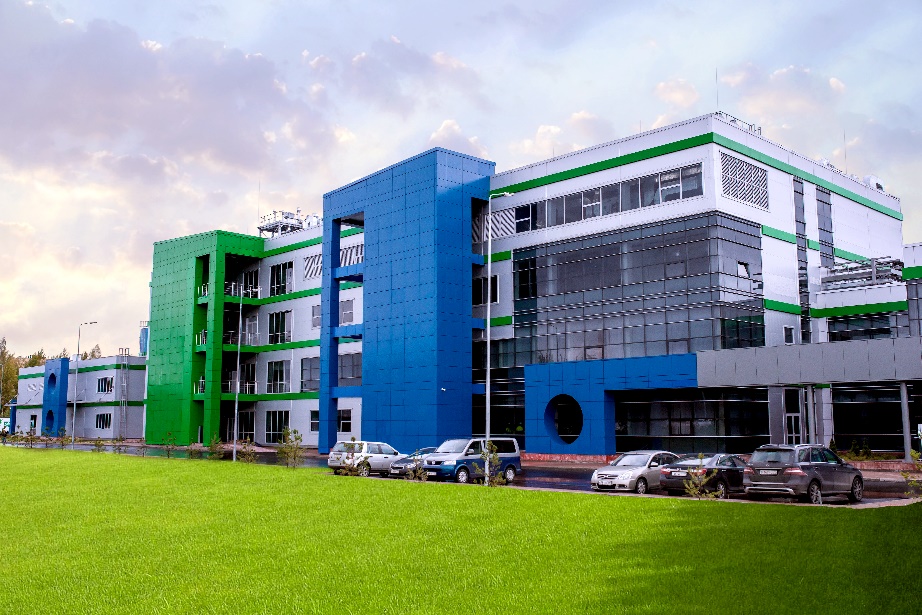 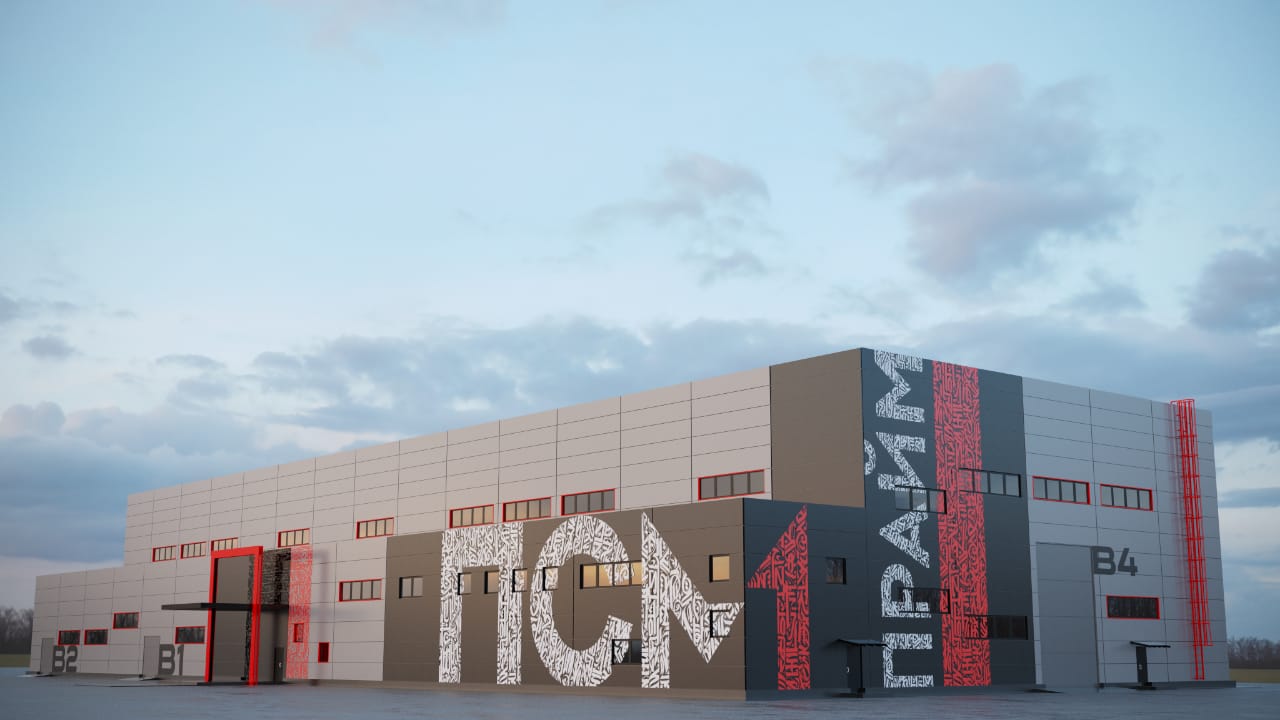 Общий объем поддержки
Общий объем поддержки
БОЛЕЕ 400
БОЛЕЕ 520
млн рублей
млн рублей
СЗПК
Инвестиционный налоговый вычет
Займы ВЭБ.РФ
Резидент ТОР
Возмещение затрат на инфраструктуру
Земельный участок по льготной аренде
24
Нам доверяют
ООО «Айсберри-ФМ» 
Строительство фабрики по производству мороженного 
Инвестиции 
>2,2 млрд руб.
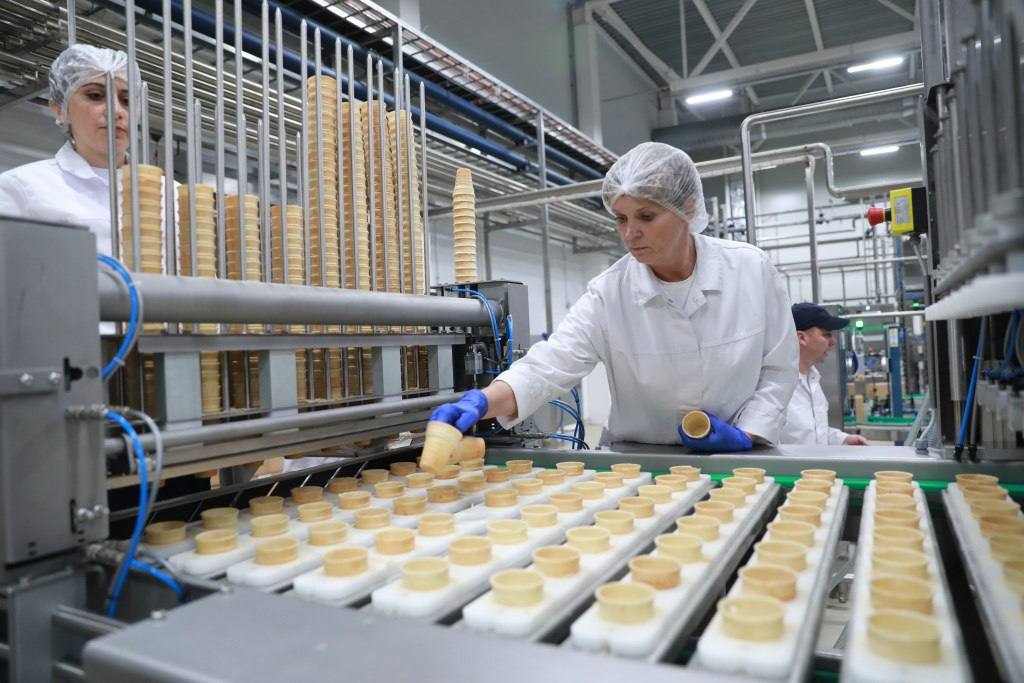 ВСЕГО В ЯРОСЛАВСКОЙ ОБЛАСТИ
ЗА 5 ЛЕТ
РЕАЛИЗОВАНО*
Общий объем поддержки
БОЛЕЕ 65
БОЛЕЕ 1
БОЛЕЕ 7500
70 млрд рублей
ИНВЕСТИЦИОННЫХ
ПРОЕКТОВ
млрд рублей
РАБОЧИХ 
МЕСТ
ОБЪЕМ
ИНВЕСТИЦИЙ
Земельный участок по льготной аренде
Резидент ТОР
Софинансирование инфраструктуры ВЭБ.РФ
*В СФЕРАХ ПРОМЫШЛЕННОСТИ, ТУРИЗМА И АГРОПРОМЫШЛЕННОГО КОМПЛЕКСА
25
Система поддержки
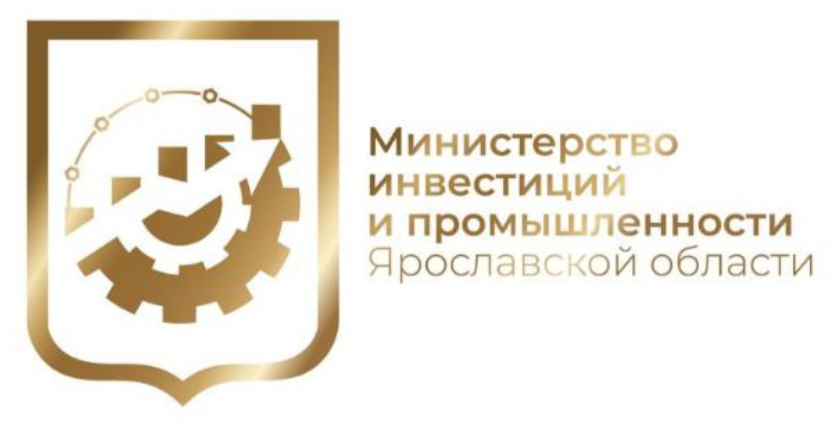 Поддержка инвесторов
Поддержка МСП
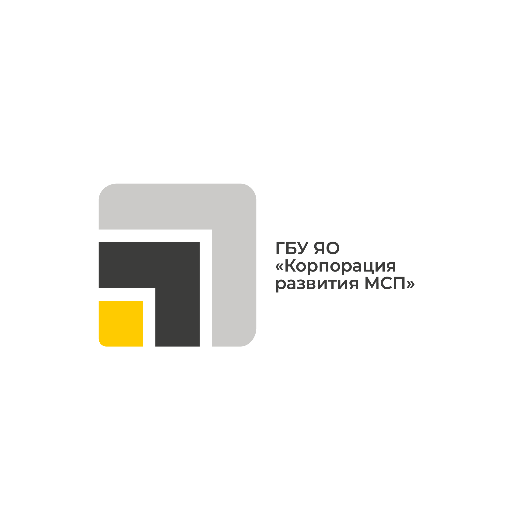 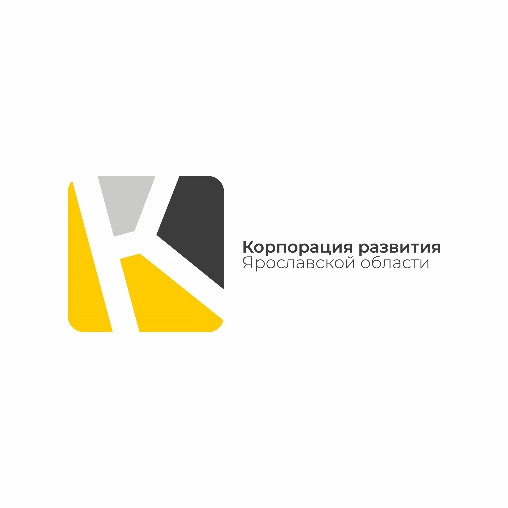 Центр поддержки предпринимательства
Индивидуальное комплексное сопровождение инвесторов
Комплексная поддержка
Дополнительные услуги

Передача в субаренду земельных участков
Региональная лизинговая компания
Льготные ставки по договорам лизинга
Услуги по предоставлению в пользование земельных участков (аренда/сервитуты)
Фонд поддержки МСП
Фонд регионального развития
Услуги водоотведения и водоснабжения (транспортировка)
Льготные займы и поручительства
Региональный центр инжиниринга
Инженерные услуги, анализ потенциала предприятий, международная сертификация предприятий по ISO
Услуги по составлению бизнес-планов и финансовых моделей
Региональный центр компетенций
Повышение эффективности производственных процессов
26
Контакты
МЫ ГАРАНТИРУЕМ СТАБИЛЬНОСТЬ И НАДЕЖНОСТЬ
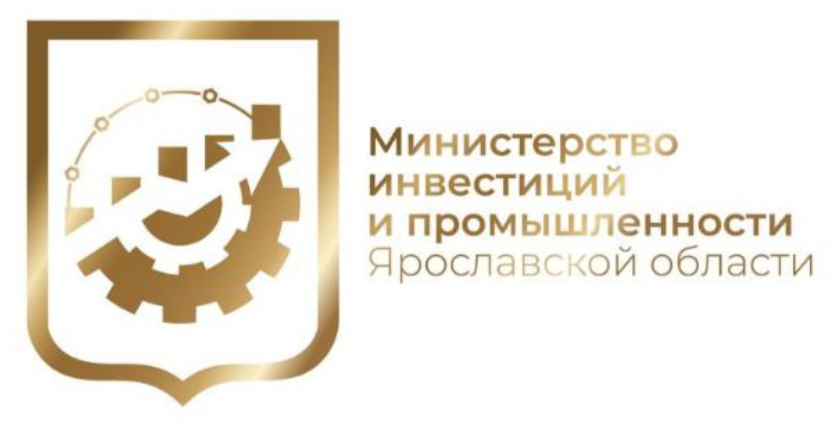 г. Ярославль, ул Свободы, 62
тел.: +7 (4852) 401-910, +7 (920) 107 62-41
e-mail: invest@yarregion.ru
Инвестиционный портал
Ярославской области
https://invest76.ru/